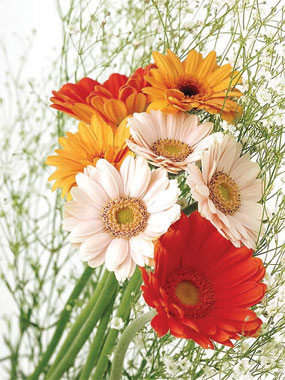 আজকের পাঠে সবাইকে স্বাগতম
পরিচিতি
শিক্ষক পরিচিতি
 মোঃ সেনামুল ইসলাম 
 সহাকারী শিক্ষক
 মালশন সরকারি প্রাথমিক বিদ্যালয়
আদমদীঘি ,বগুড়া।
পাঠ পরিচিতি
শ্রেণিঃ প্রথম
বিষয়ঃ গণিত
পাঠ শিরোনামঃ বিয়োগ
পাঠ্যাংশঃ বিয়োগ করি
সময়ঃ ৪5 মিনিট
শিখনফলশিখনফল
শিখনফল
১০.৩.২ - বড় সংখ্যা থেকে ছোট সংখ্যা পাশাপাশি বিয়োগ 
		 করতে পারবে(হাতে না রেখে)।
এসো একটি ভিডিও দেখি
এসো ছবি দেখি,চিন্তা করি ও বলি।
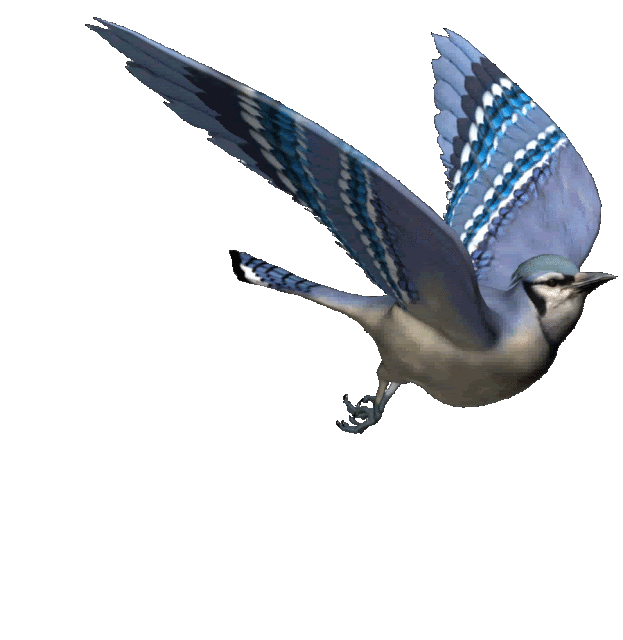 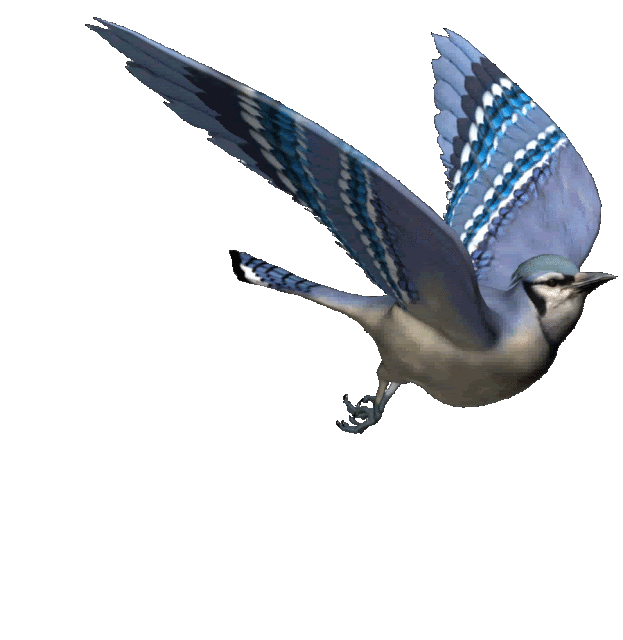 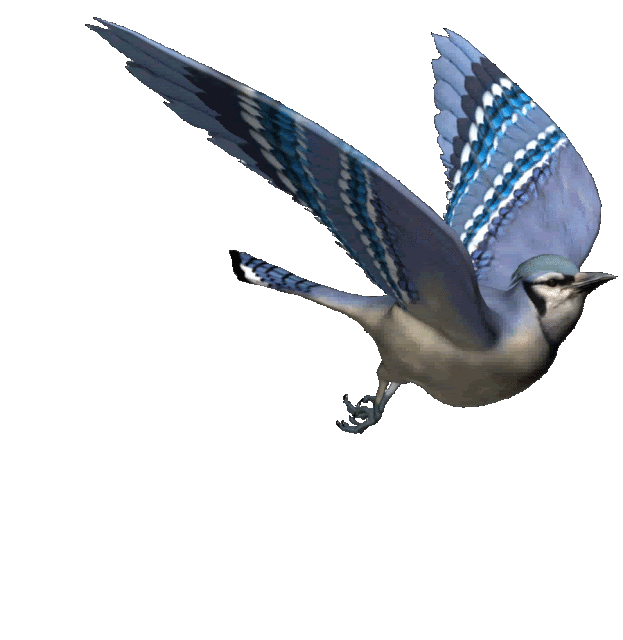 এখন কয়টি পাখি উড়ছে?
কয়টি পাখি চলে গেলো?
কয়টি পাখি উড়ছে?
আজকের পাঠের বিষয়
বিয়োগ
বিয়োগ চিহ্ন
সমান চিহ্ন
*এখন চারজন শিক্ষার্থীকে সামনে ডেকে অন্য শিক্ষার্থীদের গণনা করতে বলব। এরপর সামনে থেকে দুইজন শিক্ষার্থীকে জায়গায় গিয়ে বসতে বলব। শিক্ষার্থীদের জিজ্ঞেস করব, এখন কতজন শিক্ষার্থী সামনে রইল?
* এরপর একইভাবে কলম ও গাছের পাতার মাধ্যমে শিক্ষার্থীদের বিয়োগ করতে শেখাব।
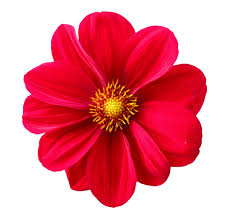 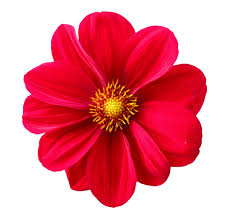 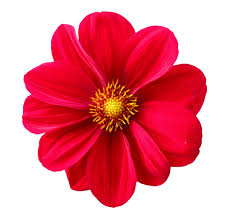 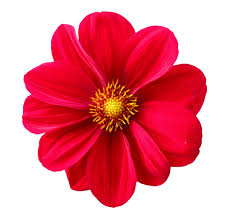 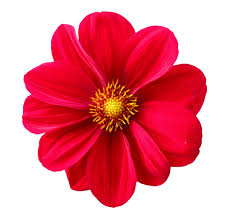 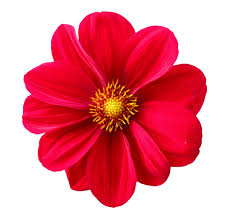 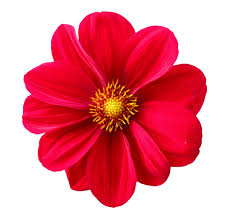 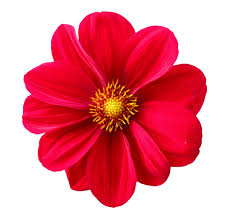 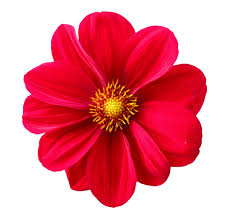 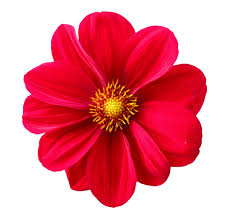 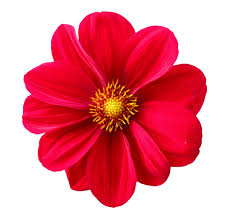 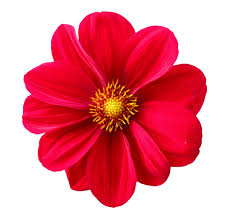 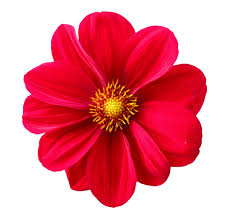 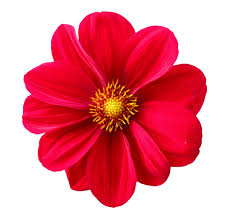 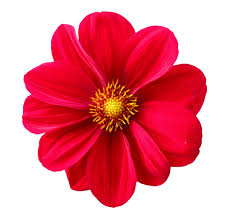 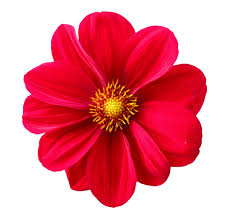 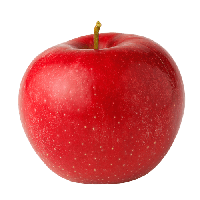 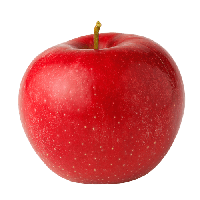 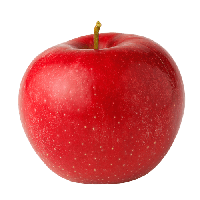 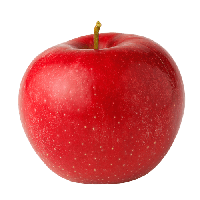 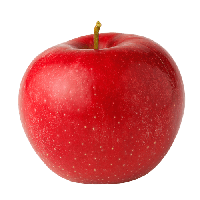 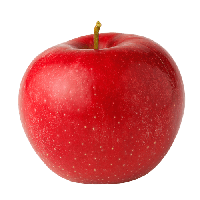 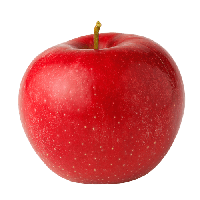 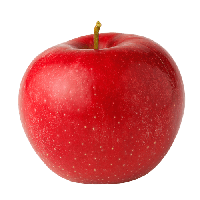 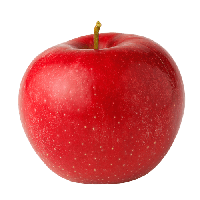 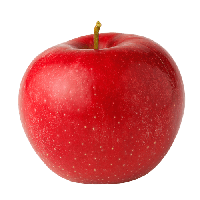 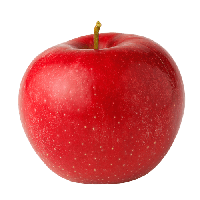 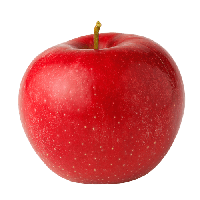 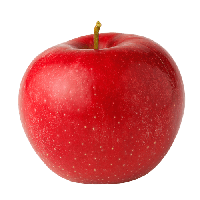 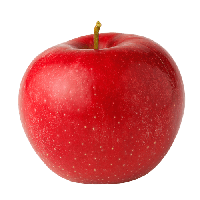 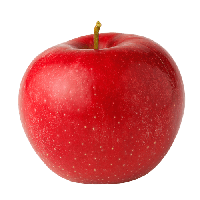 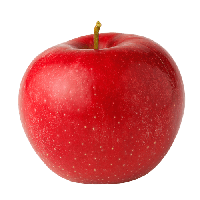 ৫
৩
২
এসো কিছু বিয়োগ করি।
৬ - ৫ =
১
৩ - ২ =
১
৮ - ৪ =
৪
৯ - ৭ =
২
[Speaker Notes: এই সমস্যাগুলো  সমাধান করতে চকবোর্ড ব্যবহার করব।]
দলীয় কাজ
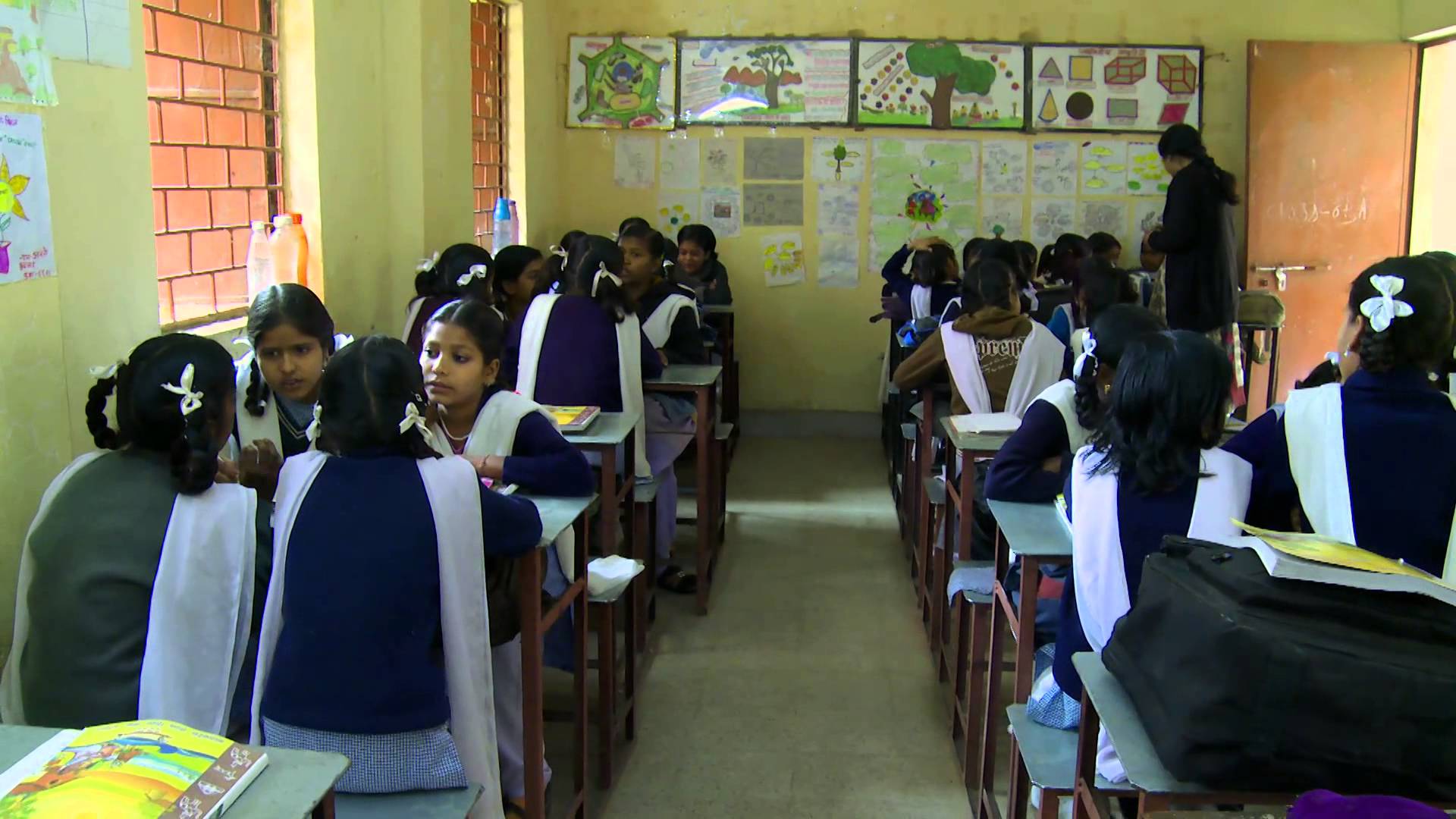 আমঃ     ১) ৬ – ৫ =?     ২) ৩ – ২ =?		৩) ৪ – ৩ =?
কাঁঠালঃ ১) ৮ – ৪ =?	  ২) ৪ – ২ =?	৩) ৫ – ৩ =?
লিচুঃ		১) ৭ – ৩ =?		২) ৩ – ১ =?	   ৩) ৪ – ১ =?
একক কাজ
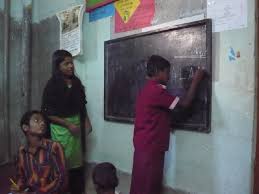 # এ পর্যায়ে কয়েকজন শিক্ষার্থীকে চকবোর্ডে ডেকে এনে নিচের সমস্যাগুলো সমাধান করতে বলব - 
১) ৩ – 1 =?   ২) 5 – 1 =?  ৩) ৮ – ৪ =? ৪) ৭ – ৩ =? 
#অন্য সকলকে খাতায় করতে বলব।
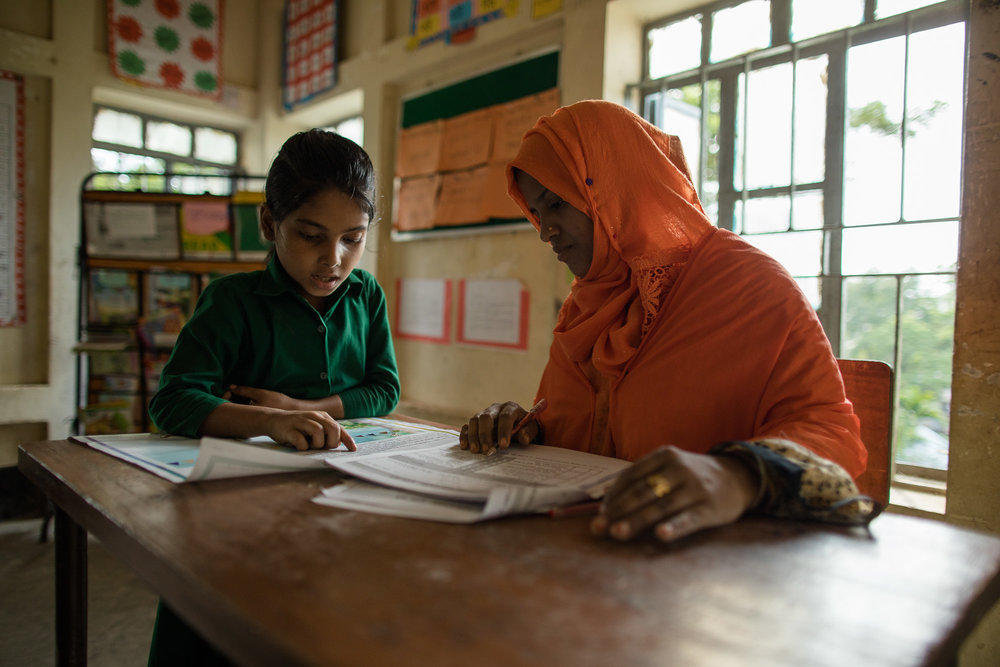 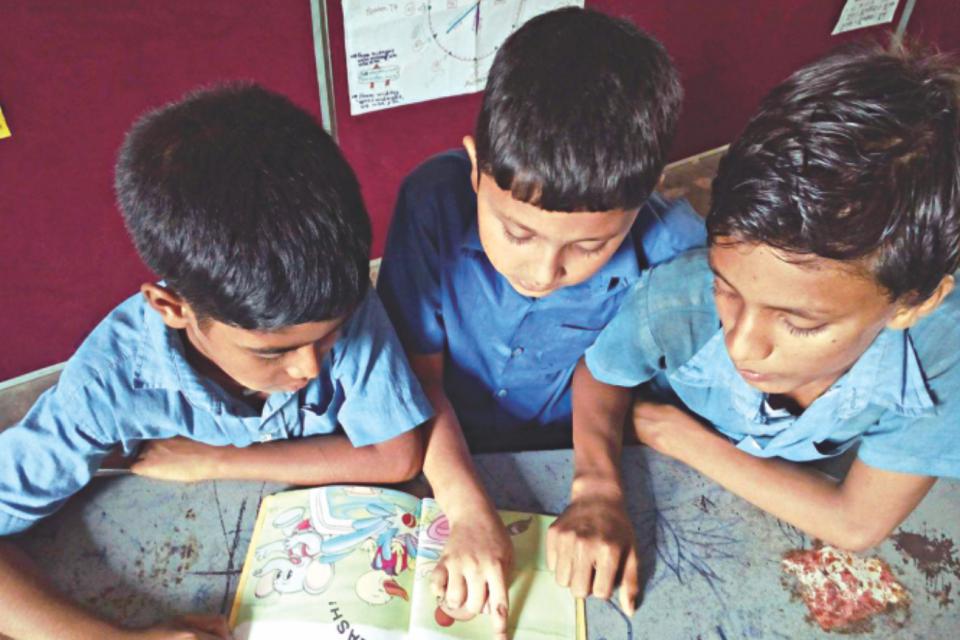 পিছিয়ে পড়া শিক্ষার্থীদের আমি নিজে এবং পারগ শিক্ষার্থী দ্বারা সহায়তা দেব।
মূল্যায়ন
১) ৭ – ৩ = ?       
 ২) ৮ – ৪ = ?  
 ৩) ৯ – ৭ = ?
৪
৪
৩
ধন্যবাদ
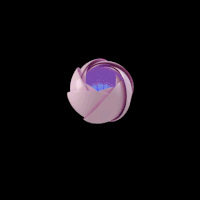